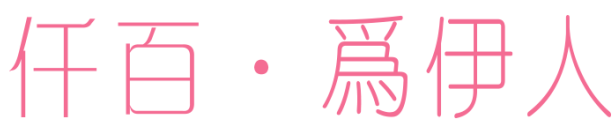 江苏仟百艺服饰连锁机构
Http://isqby.com
企业简介
在日新月异的二十一世纪的今天，毛衣编织已被越来越多的人们所喜爱。仟百艺作为常州编织用品行业的中流砥柱，其对常州编织业作出的贡献是显著的！
仟百艺成立于2002年8月，从“小作坊”到公司化运营，在短短的几年间已经成为本城市及周边地区家喻户晓的知名品牌，众多时尚都市女性对仟百艺的编织用品情有独钟，对仟百艺新颖、时尚的款式都爱不释手。仟百艺已经成为她们生活的一部分！
仟百艺为不断提升量体定做的质量与成衣品质，潜心研发，从严格的原料采购，到时尚、个性化、纯手工打造的图样设计，再到精艺的成衣流水加工生产，层层严格把关！仟百艺的服装保持了“独立、成熟、素雅但不失活力”的风格，连贯造型象征着对纯粹和内在的吸引力的追求，用不露声色的设计衬托穿着者的原色魅力。因为仟百艺相信时尚更多是一种内心的、充满活力和创造力的体现！
招聘信息
储备店长
岗位描述：协助店长处理门店的日常事务，全力执行公司经营方针，完成其门店的销售指标。
岗位要求：A、女性，满18周岁以上，大专及以上文化；             B、有1年以上服装品牌兼职销售经验；C、熟悉店铺运作流程；               D、具备团队作战精神，责任心强；
待遇说明：有年休假、交五金、薪资3000元—5000元；
晋升空间大：储备店长--店长--预备股东--股东
招聘信息
导  购
岗位描述：商品销售、商品陈列、库存商品保管、店内环境维护等工作，确保销售目标顺利完成。
岗位要求：女性，满18周岁以上，大专及以上文化；热爱服装零售行业；做过服装销售、品牌干洗、皮具护理等兼职工作优先录用。
待遇说明：有年休假、交五金、薪资2500元—5000元。
晋升空间大：导购—储备店长--店长--预备股东--股东
招聘信息
电话客服
岗位描述：负责接听电话，客户售后跟踪服务
岗位要求：女性，满18周以上岁，大专及以上文化；性格温和，普通话标准，较强的沟通协调能力；做过客服（移动/联通/电信）兼职工作的优先录用。
待遇说明：有年休假、交五金、薪资2500元—5000元；
晋升空间大：普通员工—储备主管—主管--预备股东--股东
招聘信息
服装色彩搭配师
岗位描述：负责店铺新款服装选择及对服装的分析介绍，及时掌握最新市场信息；运用色彩搭配，服装搭配，并达到协调统一；根据店铺的定位和风格，紧跟时尚，不断创新；
岗位要求：服装设计或化妆造型、美术相关专业毕业优先；有过服装搭配或时尚杂志或相关电子商务类编辑工作经验优先；有很强的创造力，有高度的责任心，具有极强的执行力；
待遇说明：有年休假、交五金、薪资待遇：3000元—5000元；
晋升空间大： 普通员工--储备主管—主管--预备股东--股东；
欢迎加入仟百艺服饰连锁机构！    谢谢观看！